Министерство образования РМПортфолио Кувакиной Марины Николаевныучителя – логопеда структурного подразделения «Детский сад комбинированного вида «Солнышко» МБДОУ «Детский сад «Планета детства» комбинированного вида»
Дата рождения:  08.08.1877 г.
Профессиональное образование:
высшее, МГПИ им. М.Е.Евсевьева,
диплом БВС 0603803
Дата выдачи: 30.06.1999г.
Квалификация: олигофренопедагог,
 учитель-логопед
Общий трудовой стаж: 20 лет
Педагогический стаж: 20 лет
По специальности: 20 лет
Квалификационная категория: первая
Дата последней аттестации:30.12.2014г., 
Приказ 1133
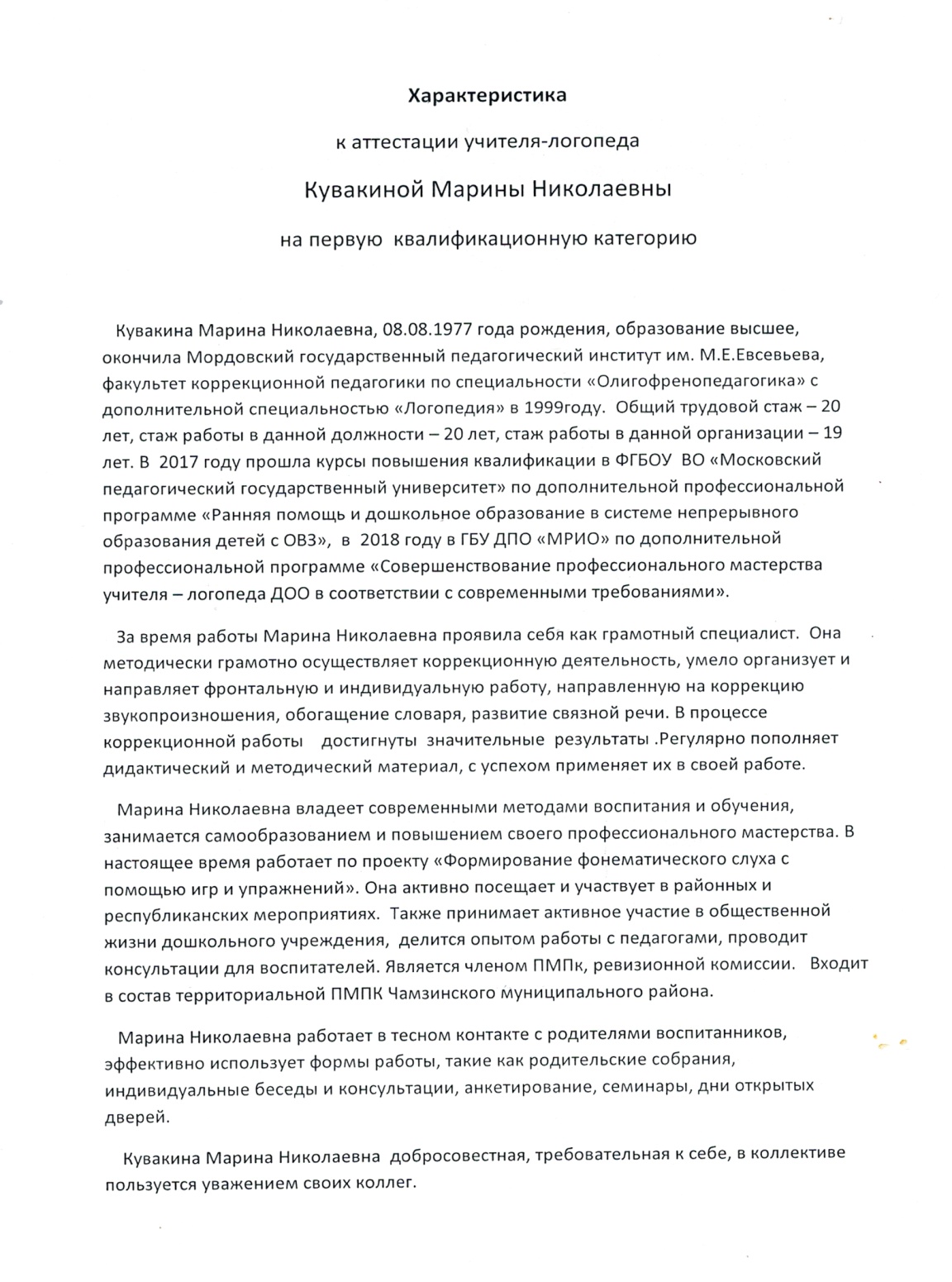 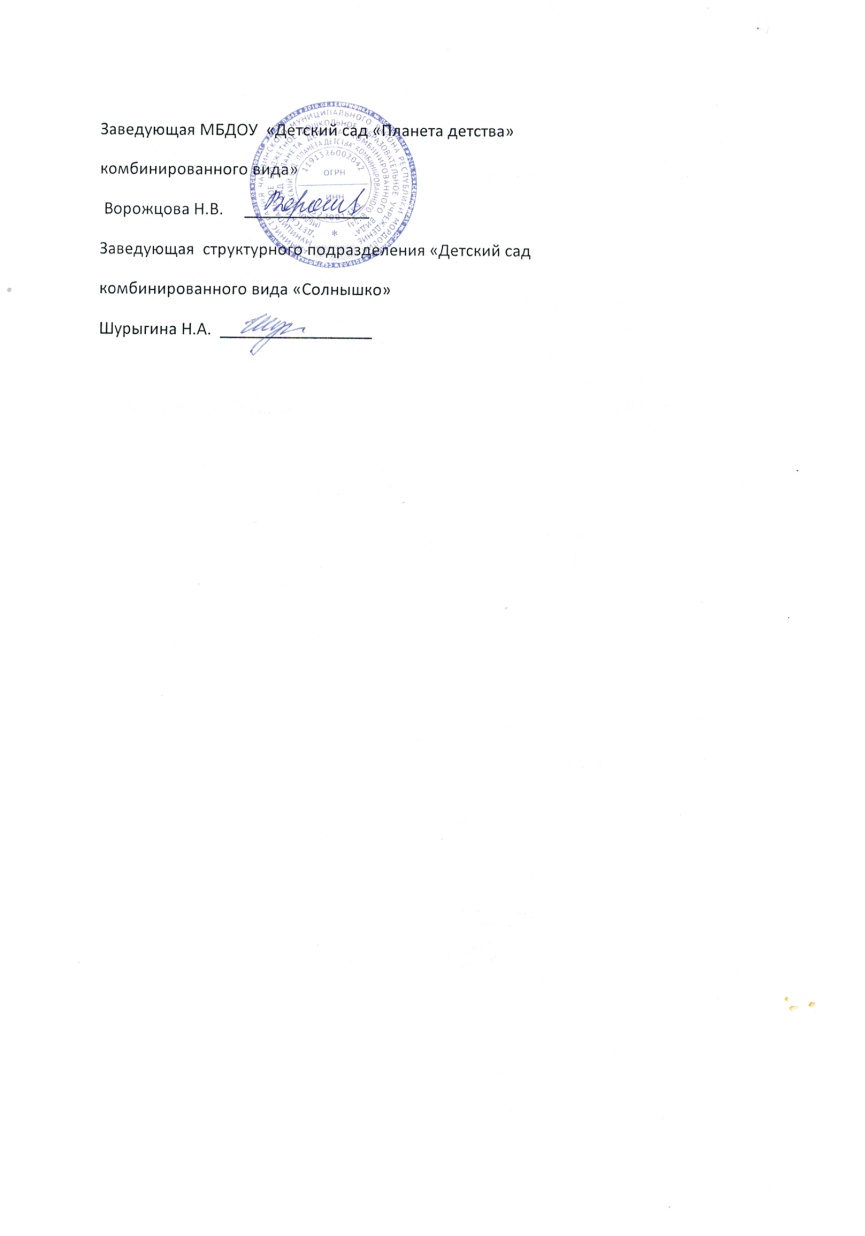 Наличие собственного инновационного педагогического опыта по теме «Развитие фонематического восприятия с помощью игр и упражнений»
https://solcham.schoolrm.ru/sveden/employees/43570/397804/
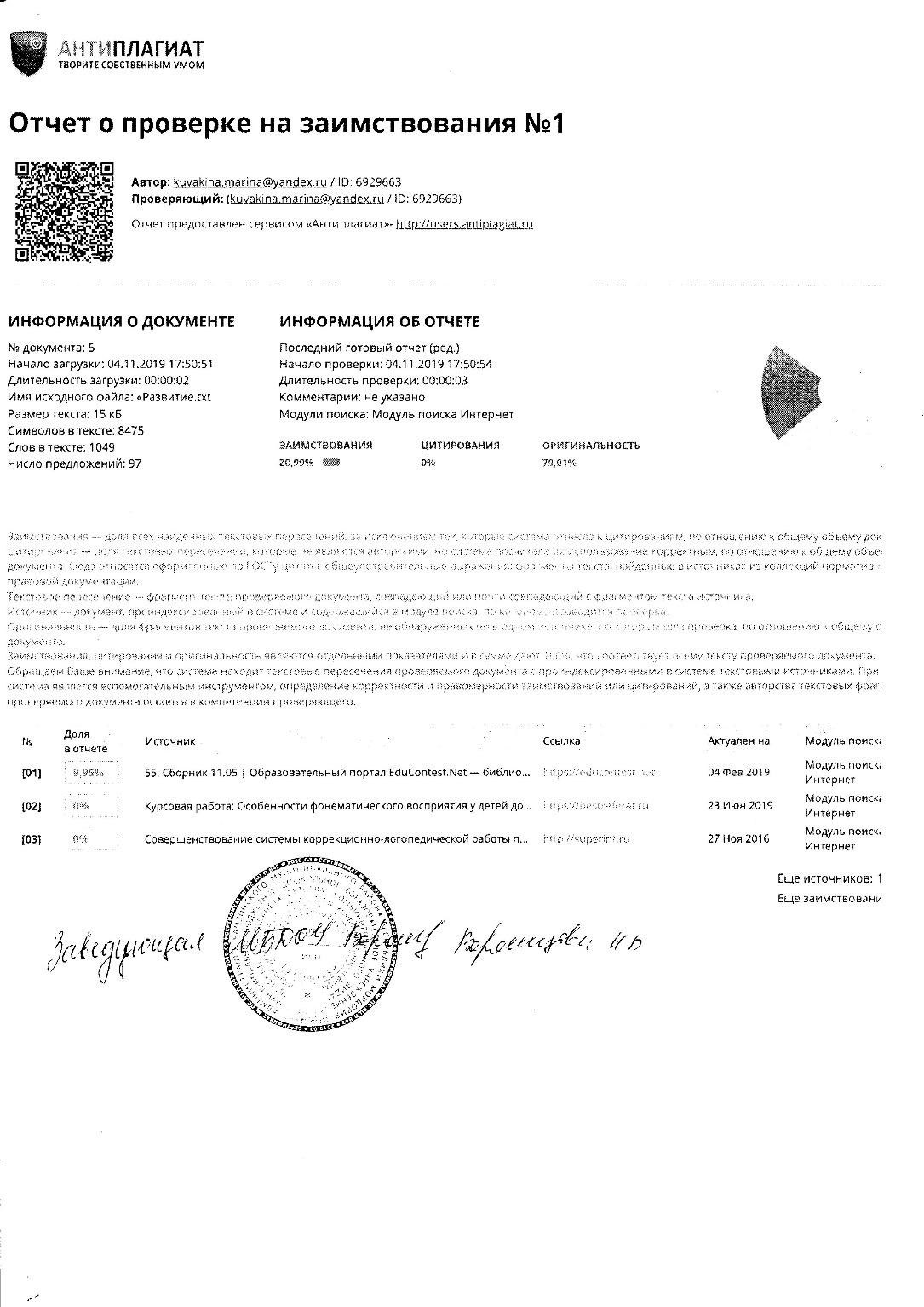 Соответствие данных первичного обследования и  диагноза перспективному плану индивидуальной или групповой коррекции
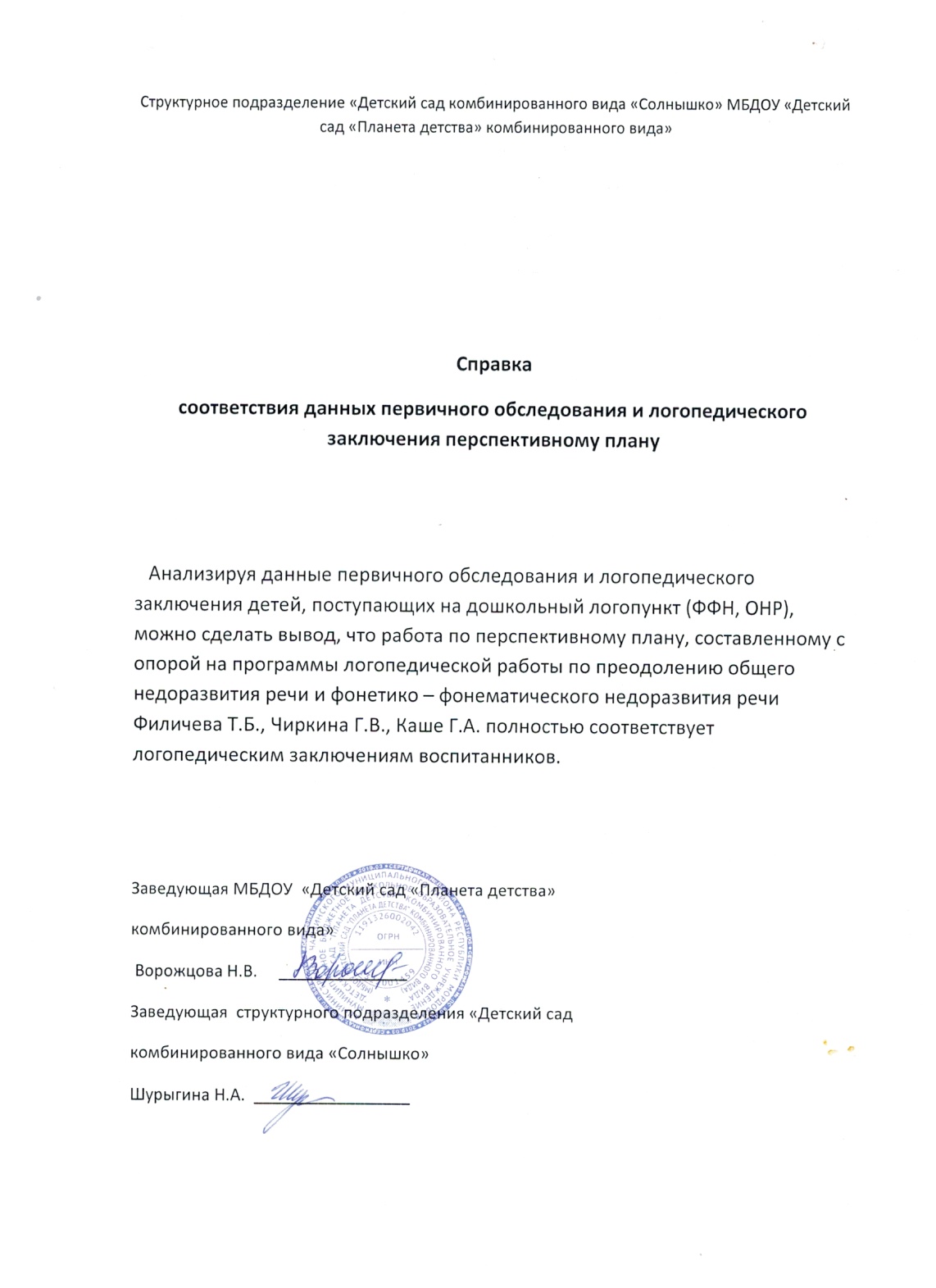 Динамика продвижения обучающихся в соответствии с перспективным планом коррекционной работы
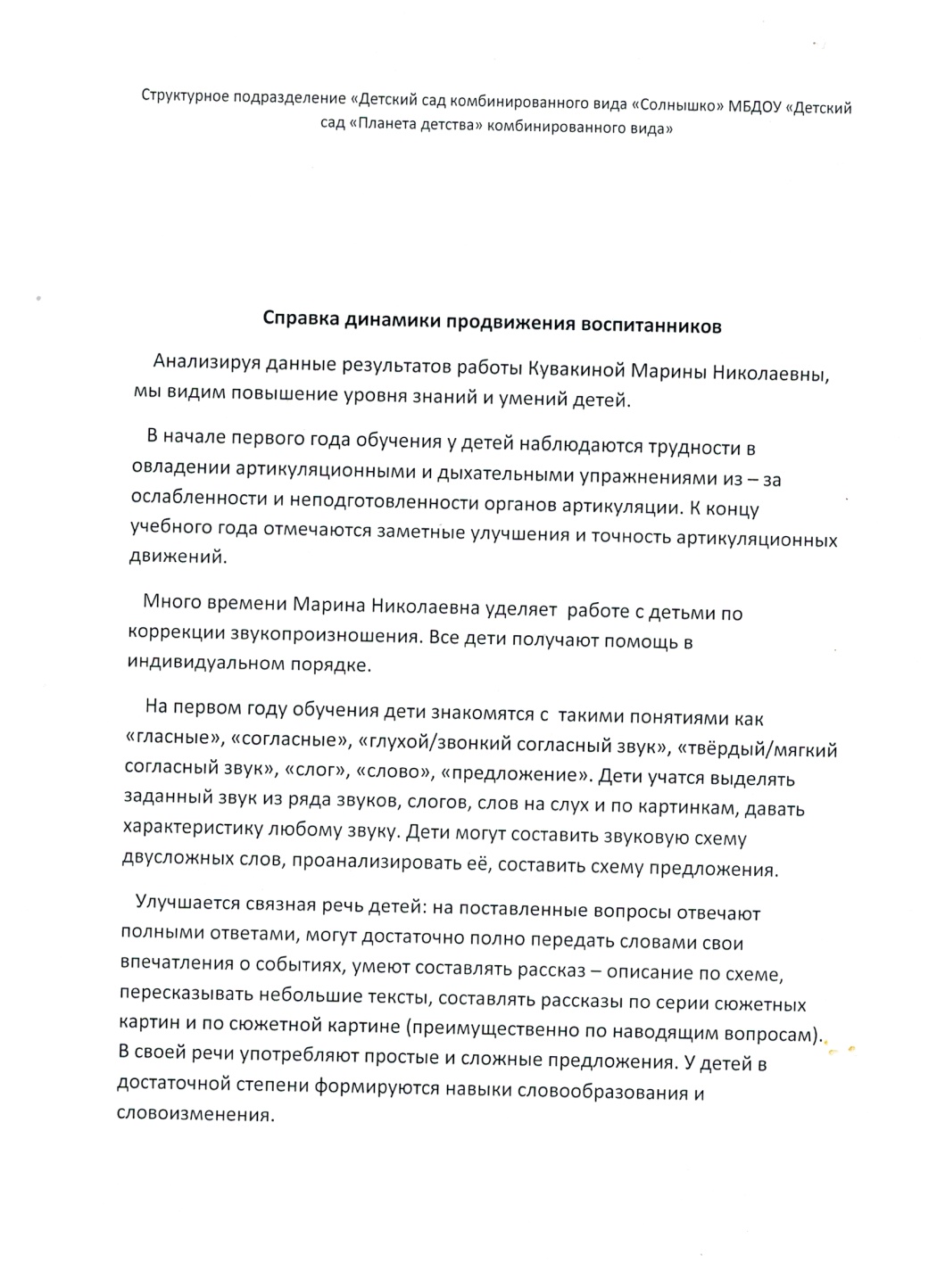 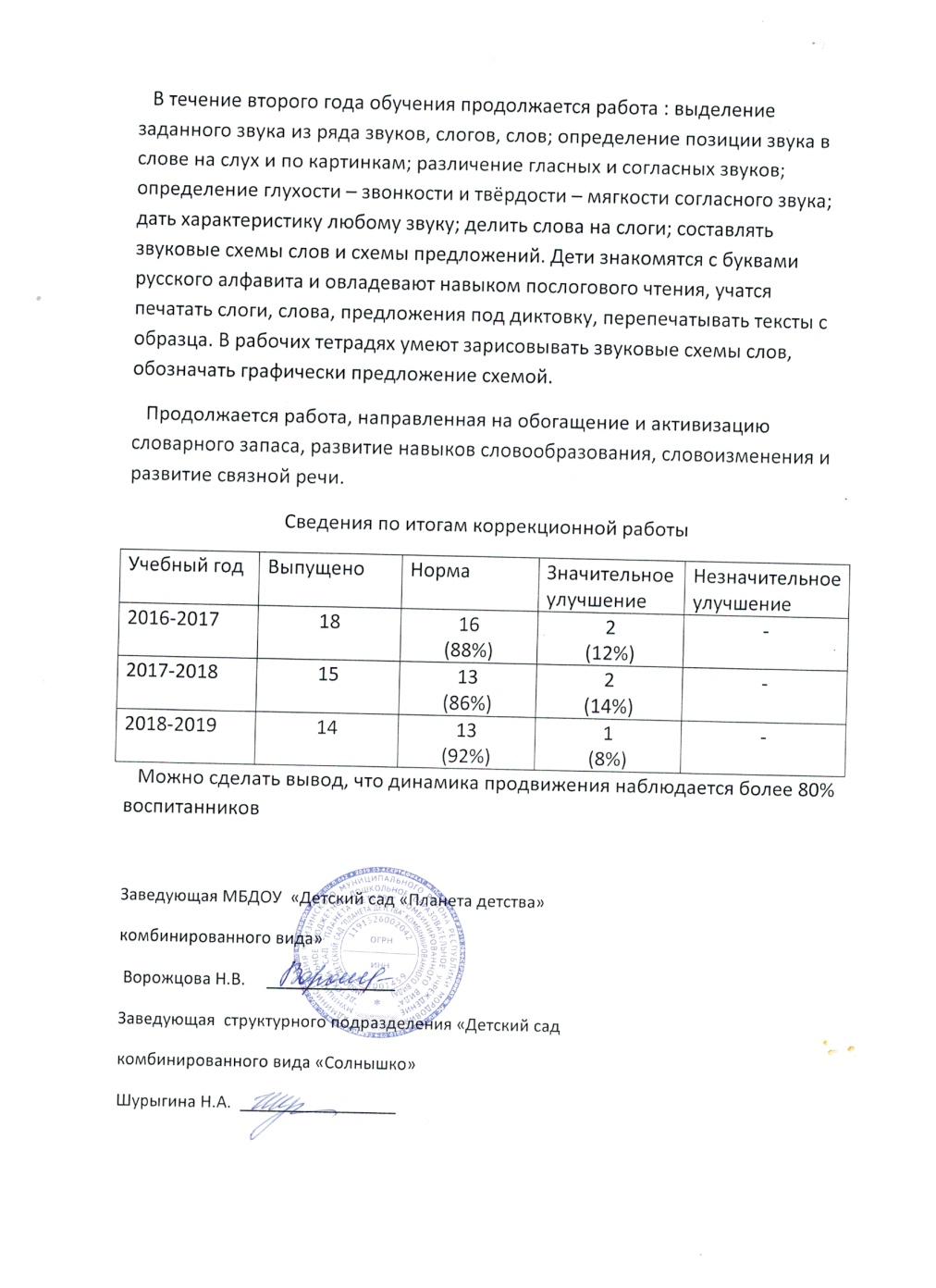 Взаимодействие с родителями
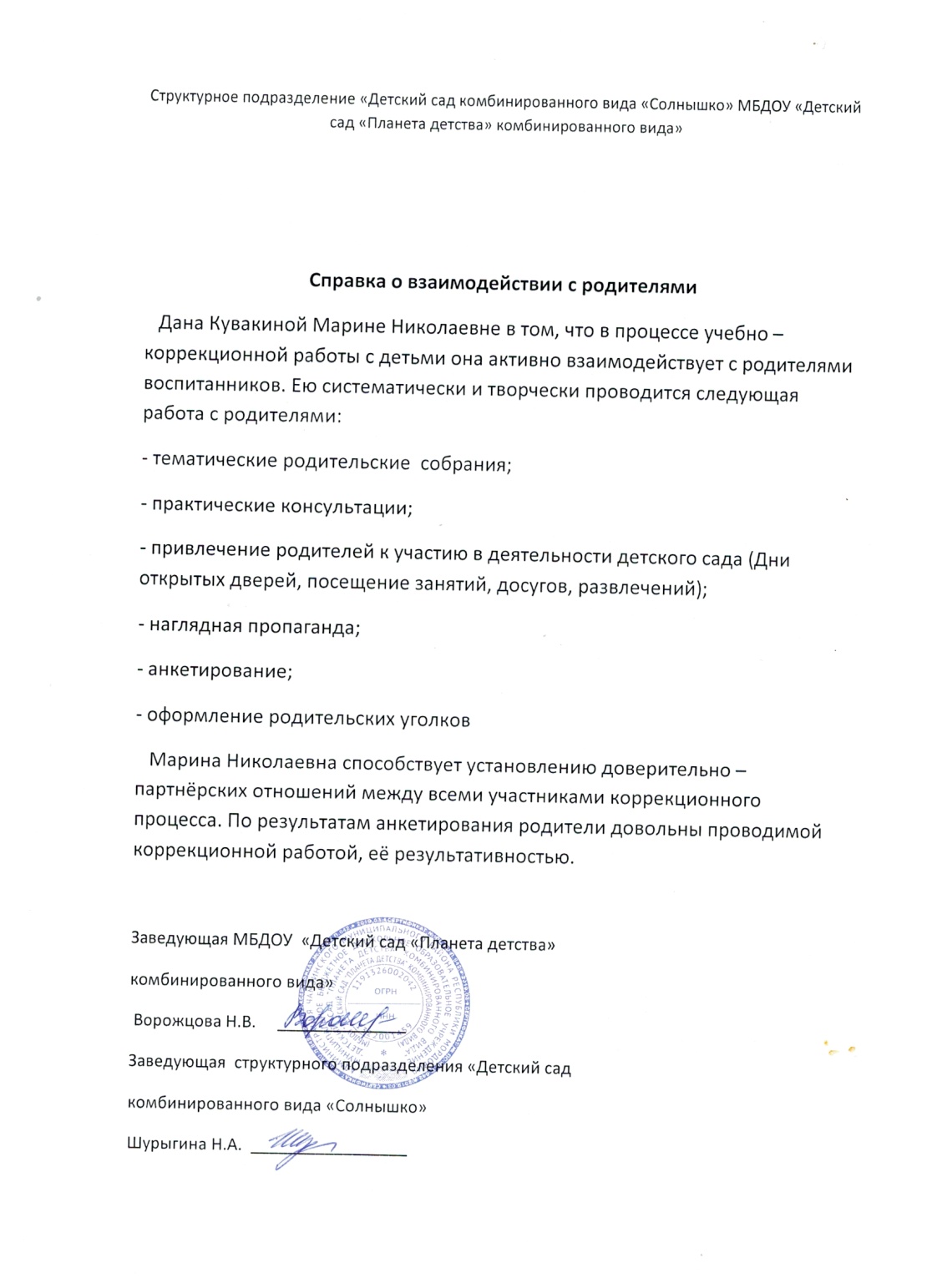 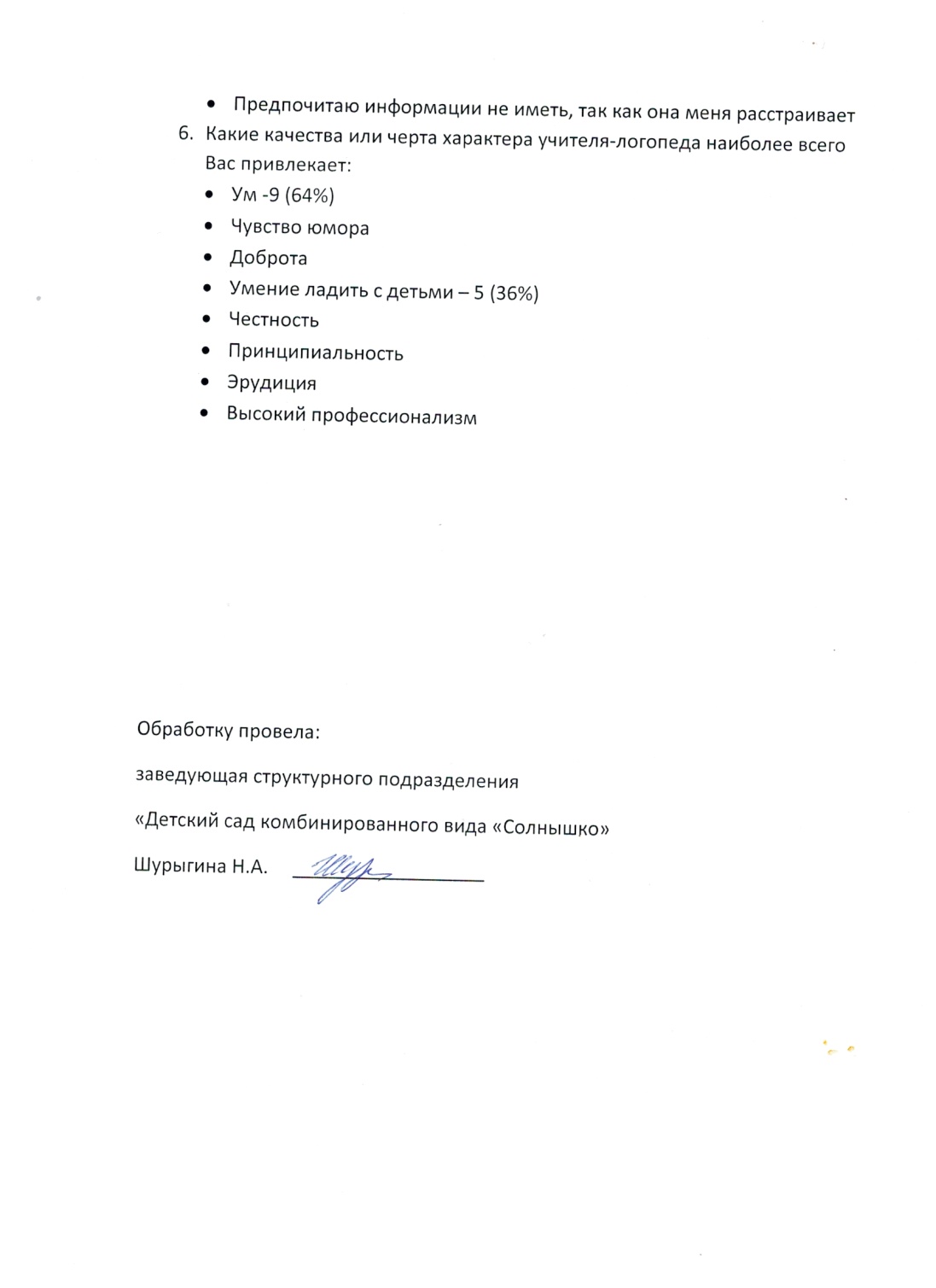 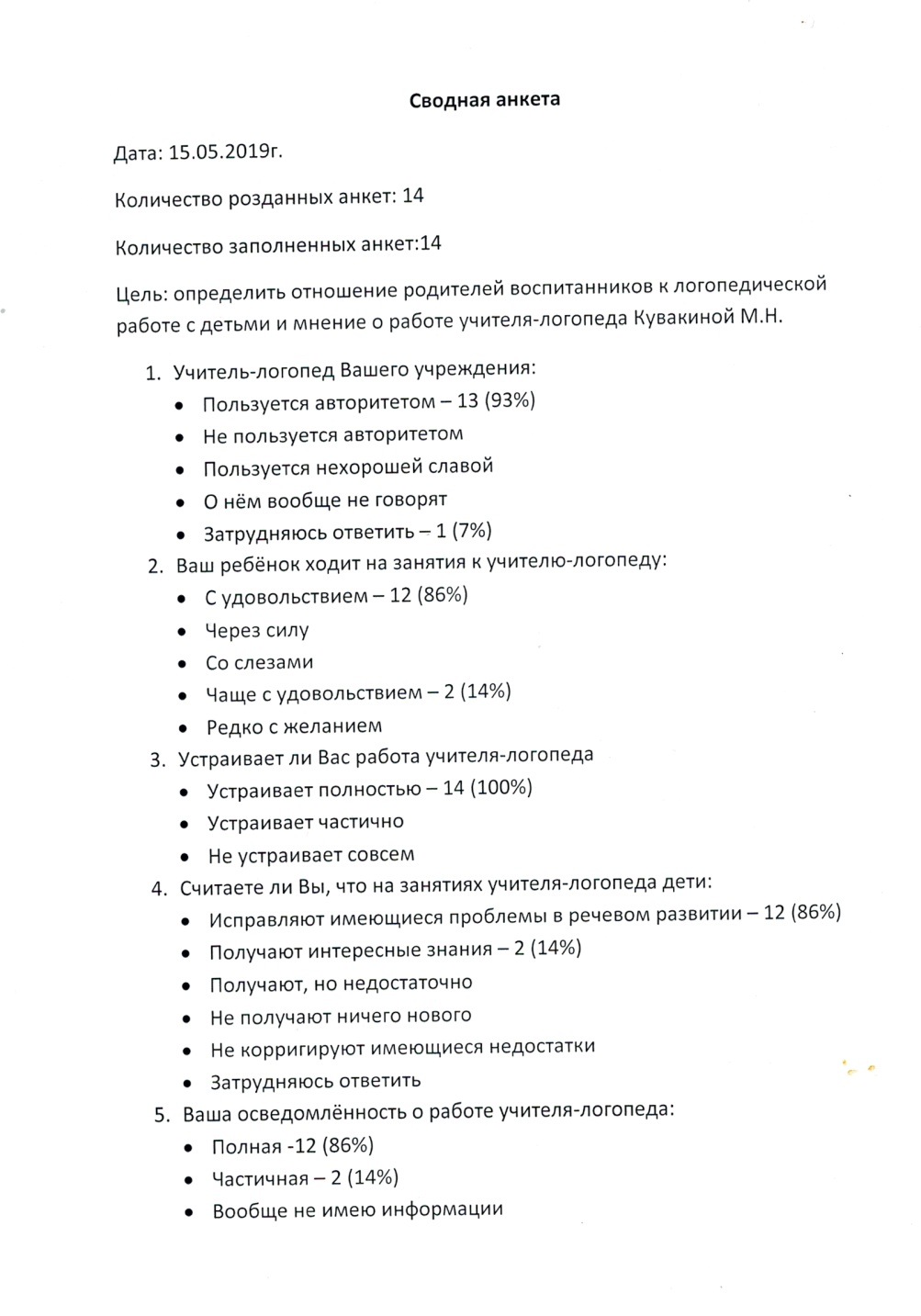 Результаты участия в инновационной (экспериментальной) деятельности
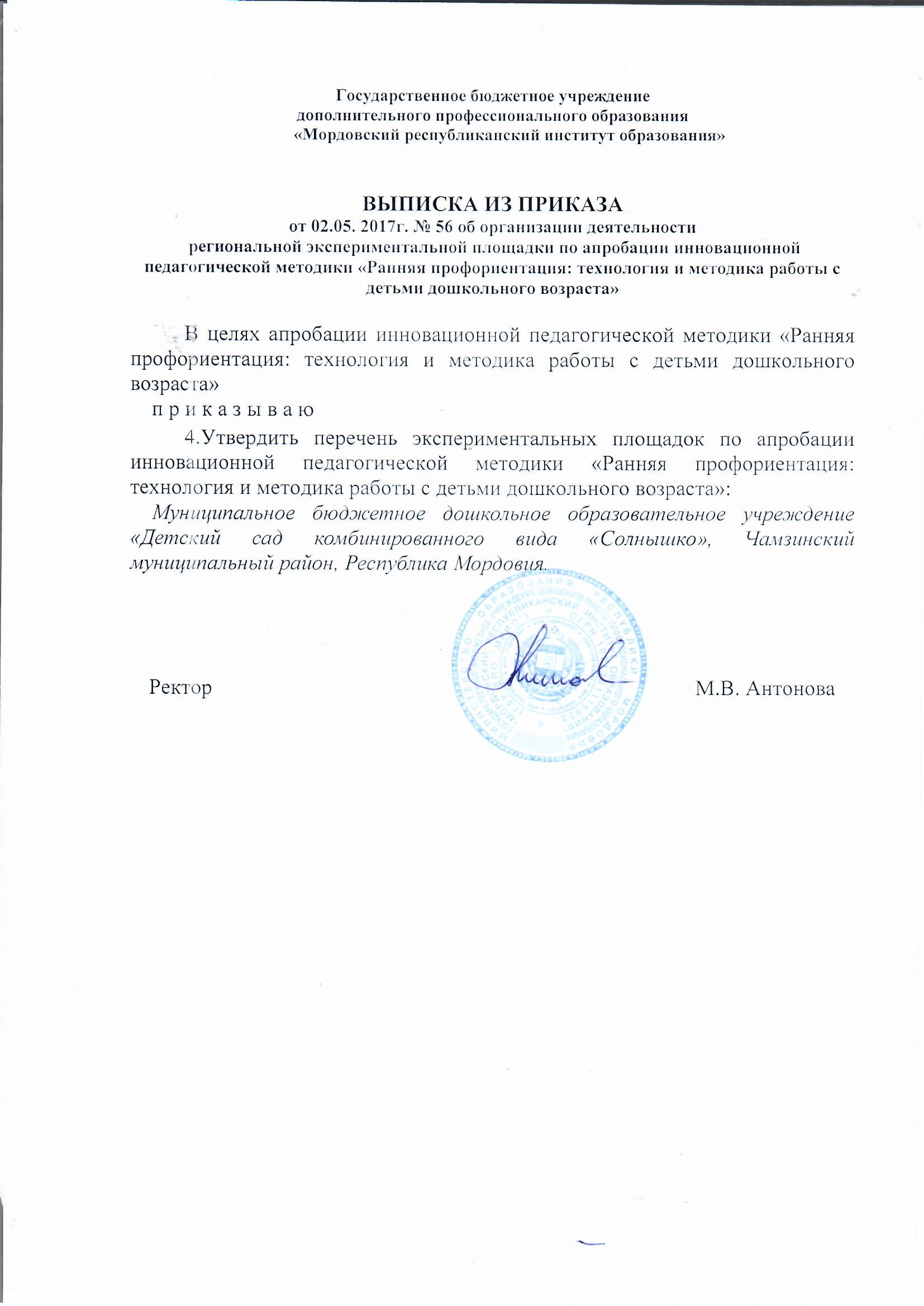 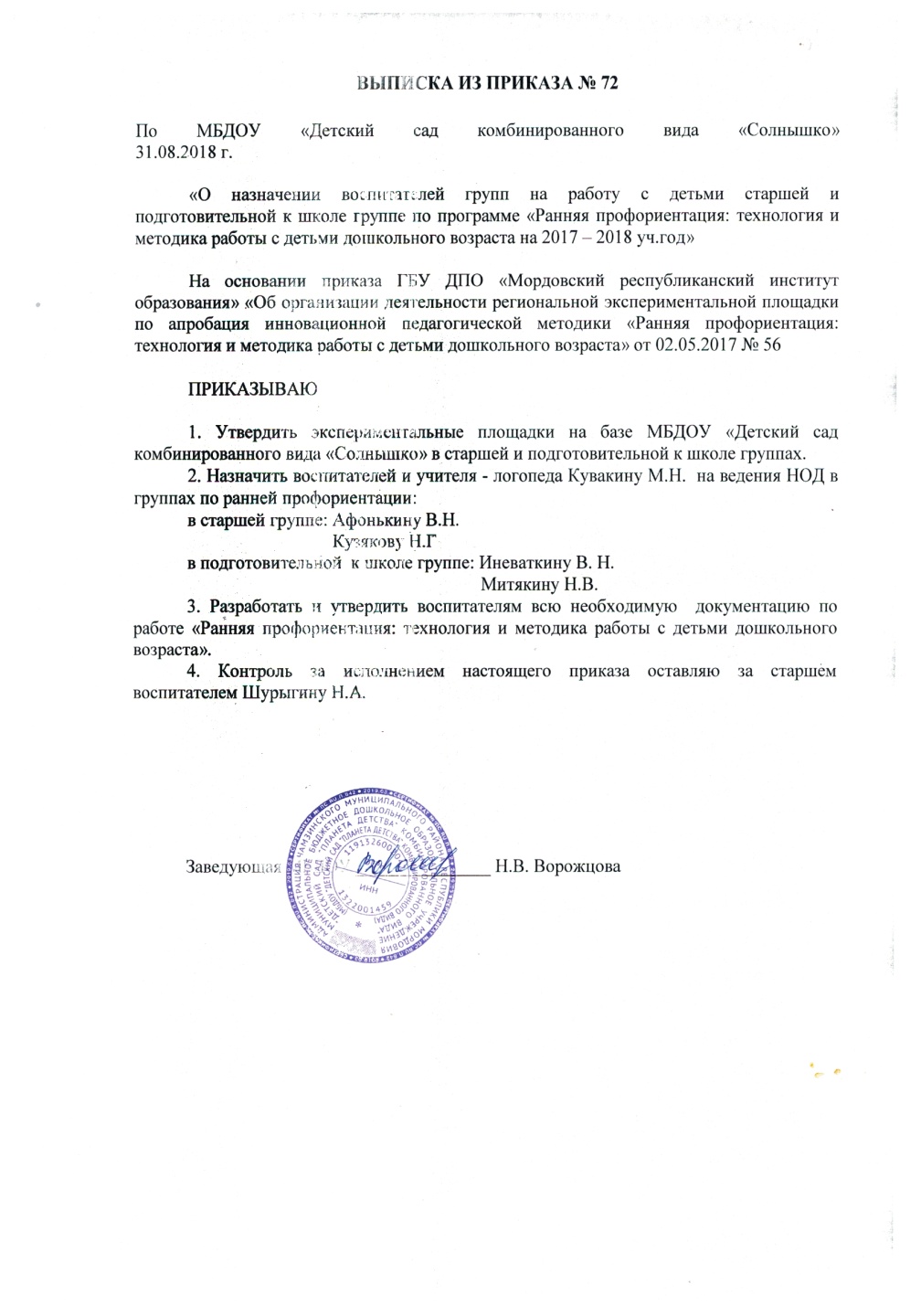 https://solcham.schoolrm.ru/sveden/employees/43570/397804/
Участие детей в заочных олимпиадах, открытых конкурсах, конференциях, выставках, турнирах, соревнованиях
Наличие публикаций
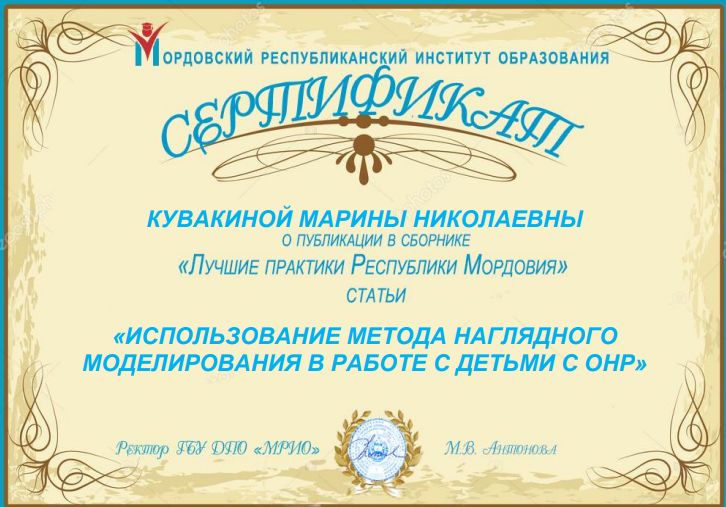 Наличие авторских программ
Выступления на заседаниях методических советов, научно – практических конференциях, педагогических чтениях, семинарах, форумах, радиопередачах (очно)
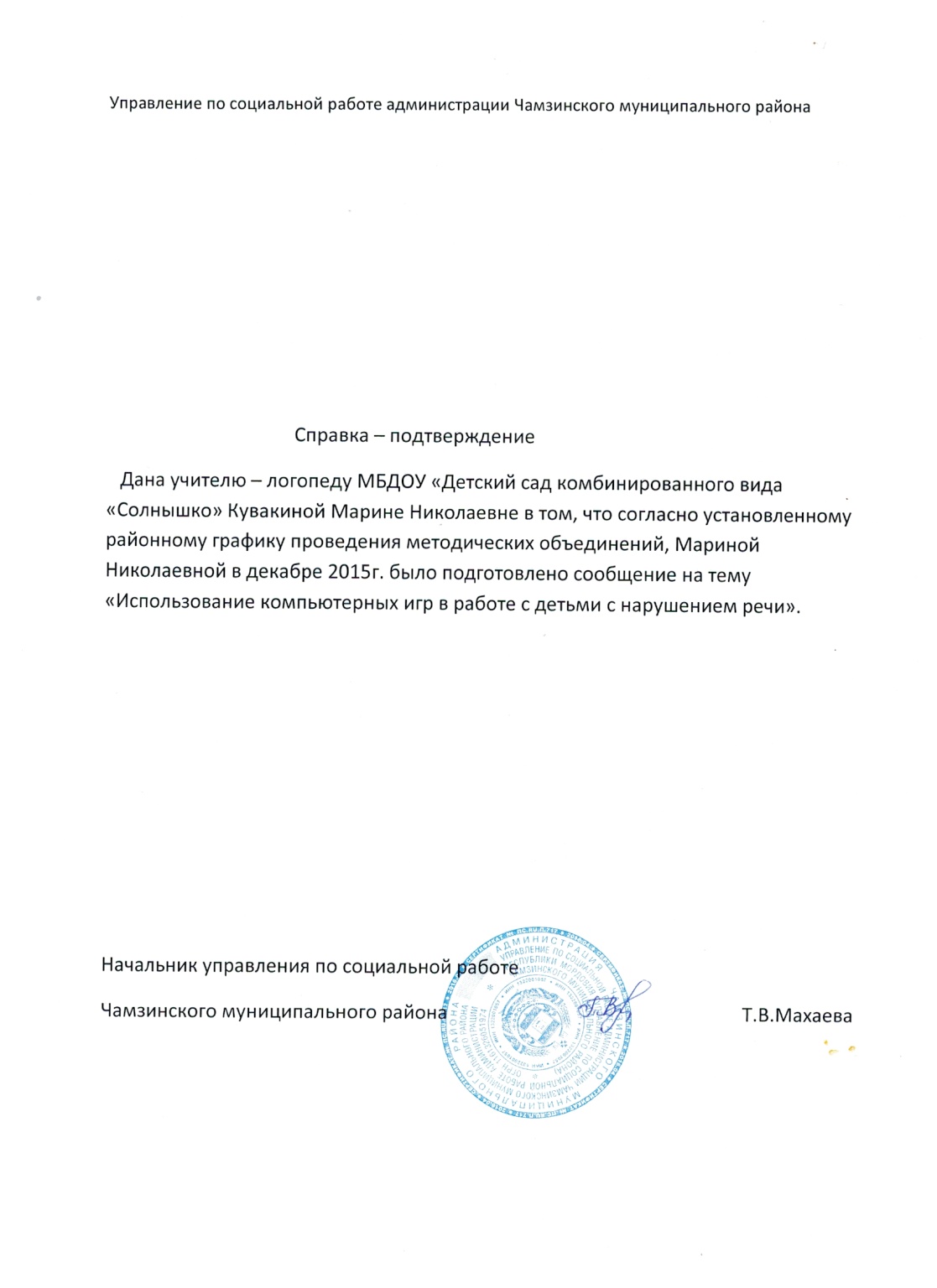 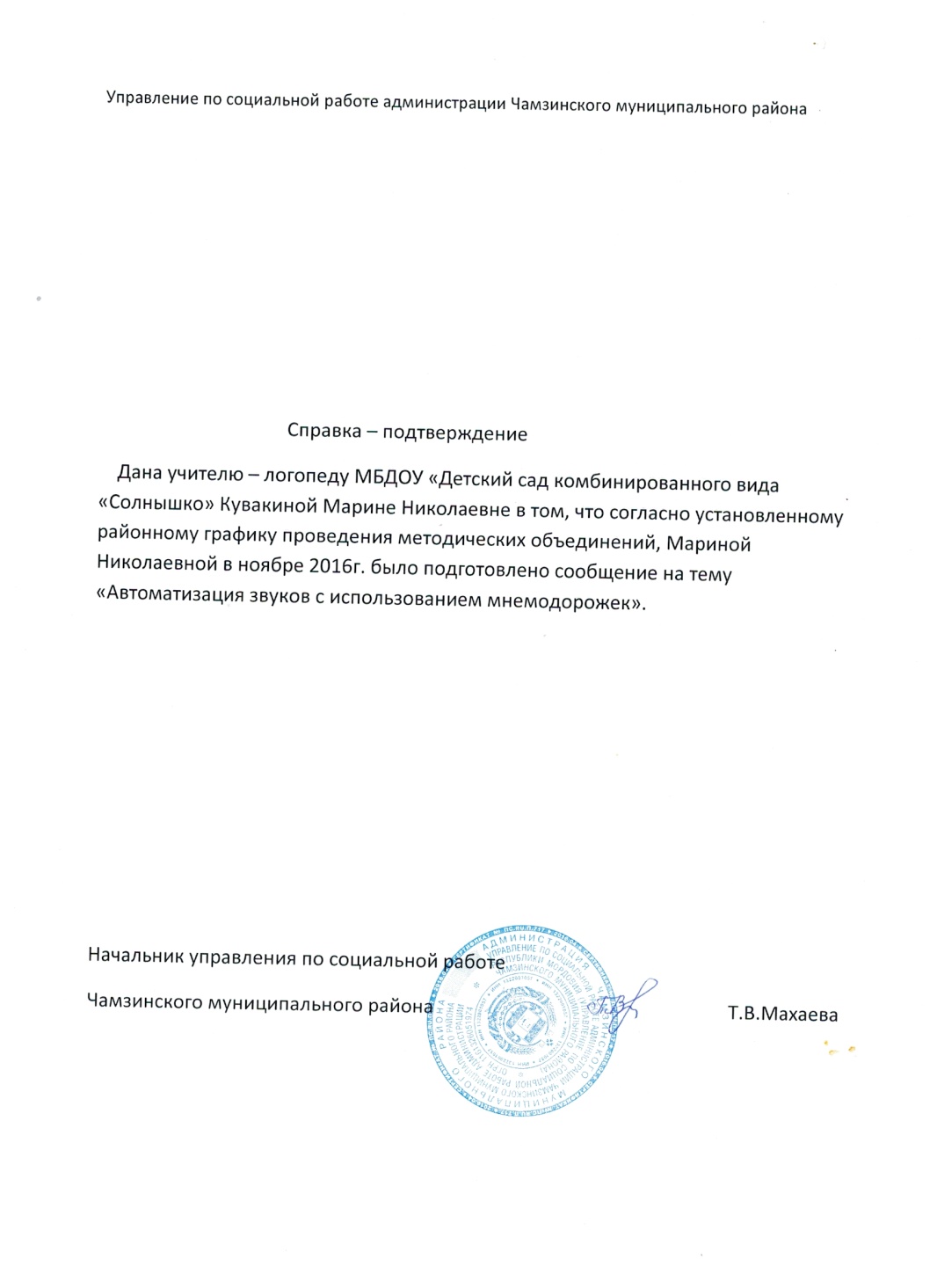 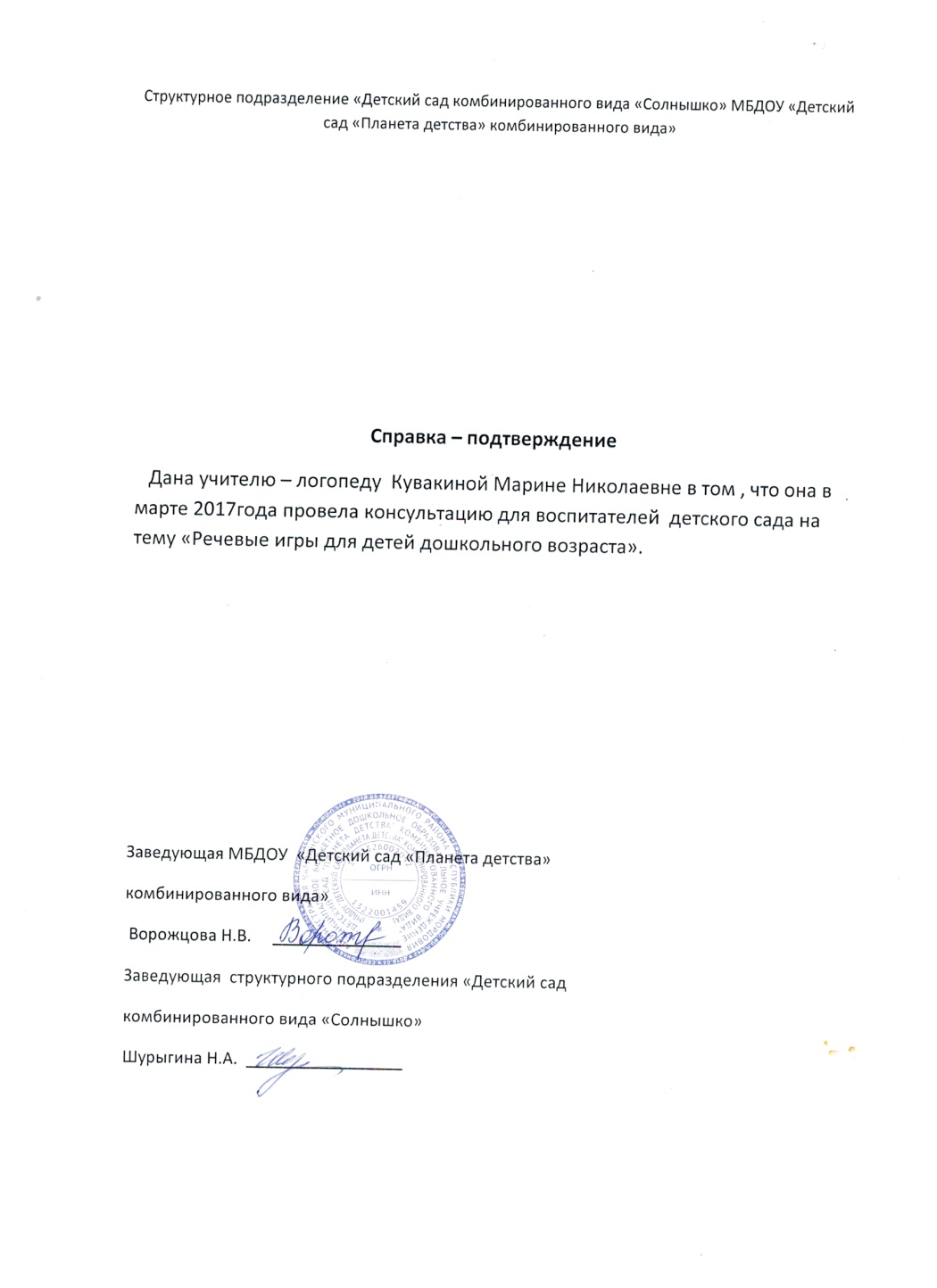 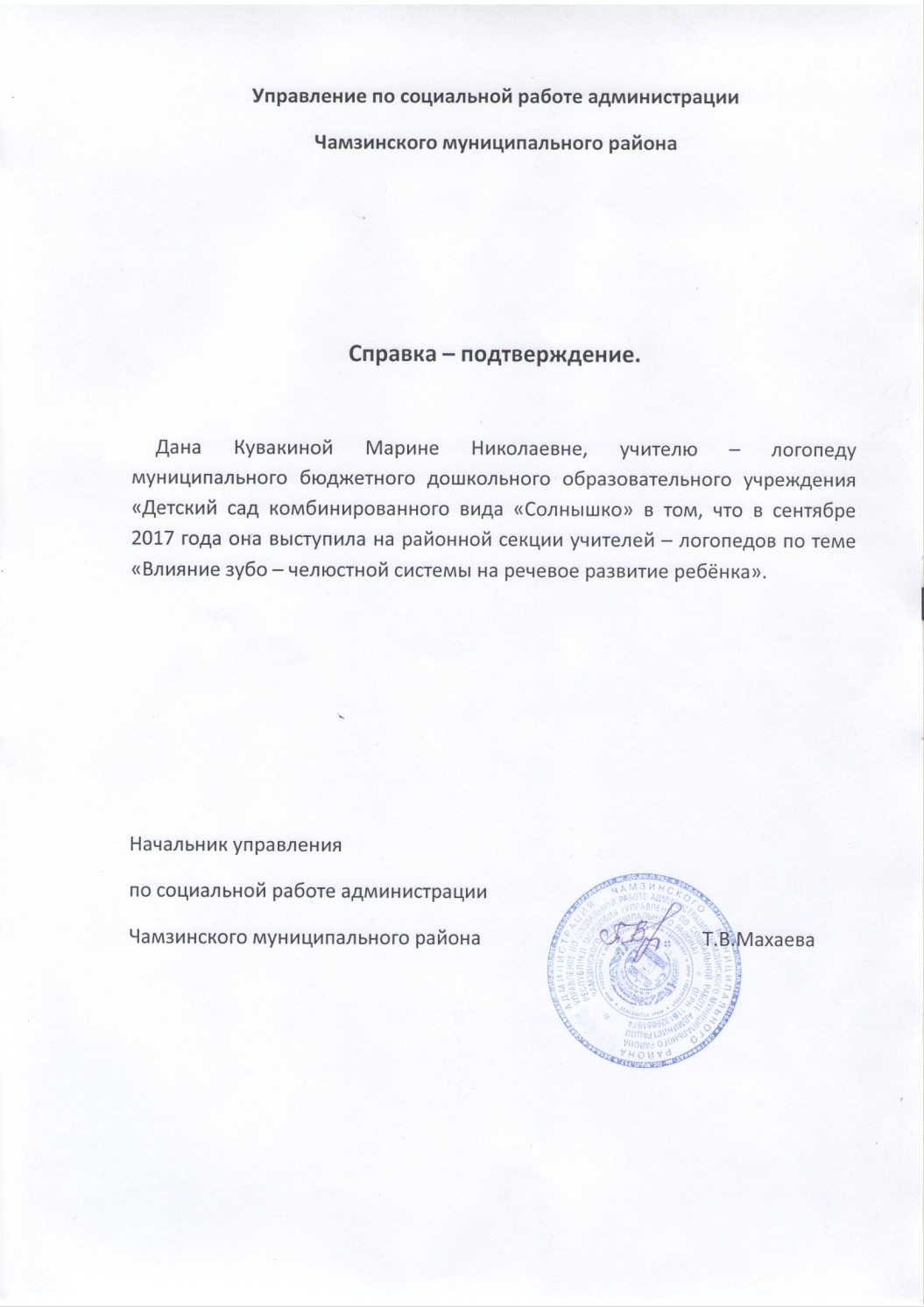 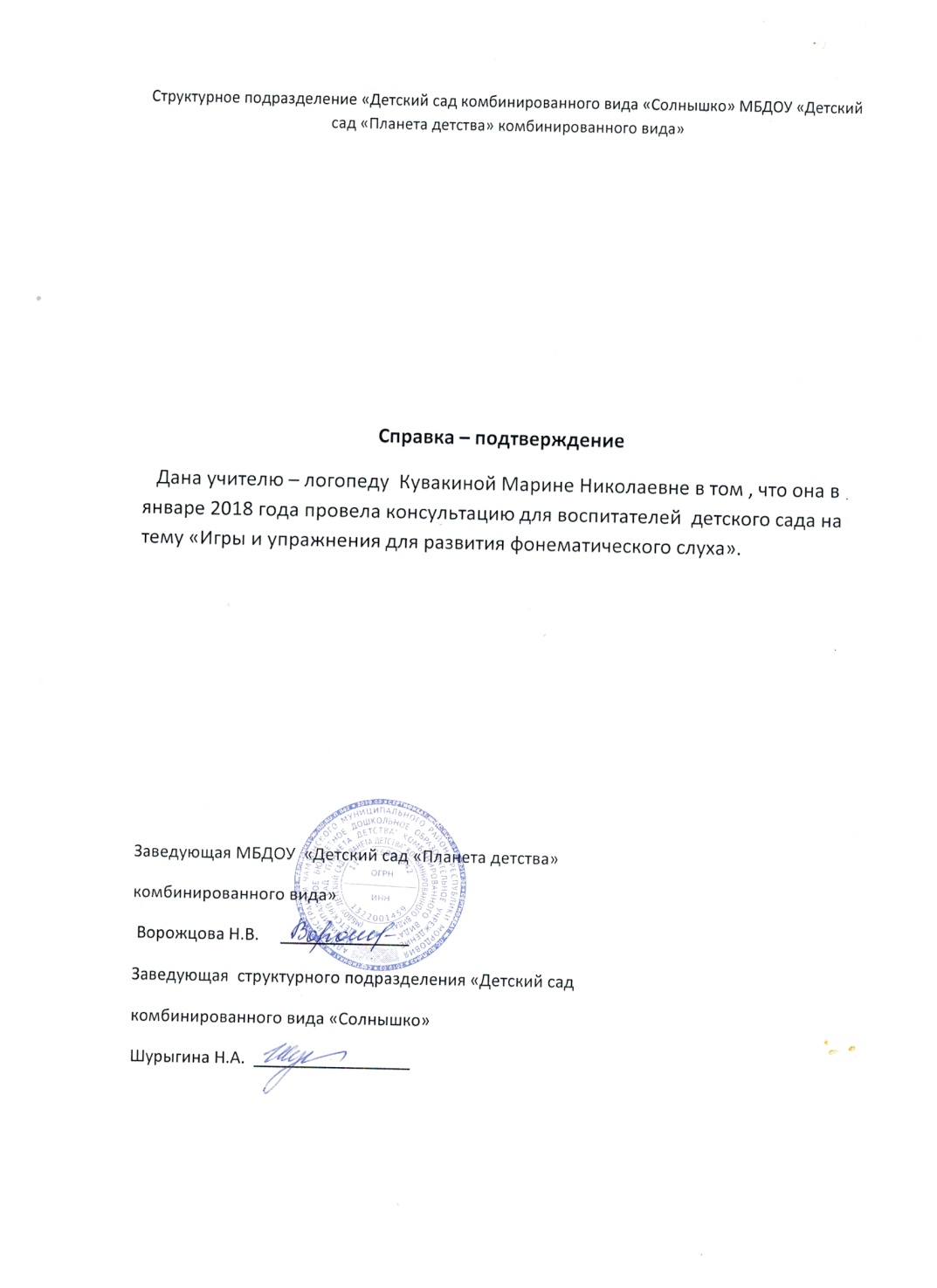 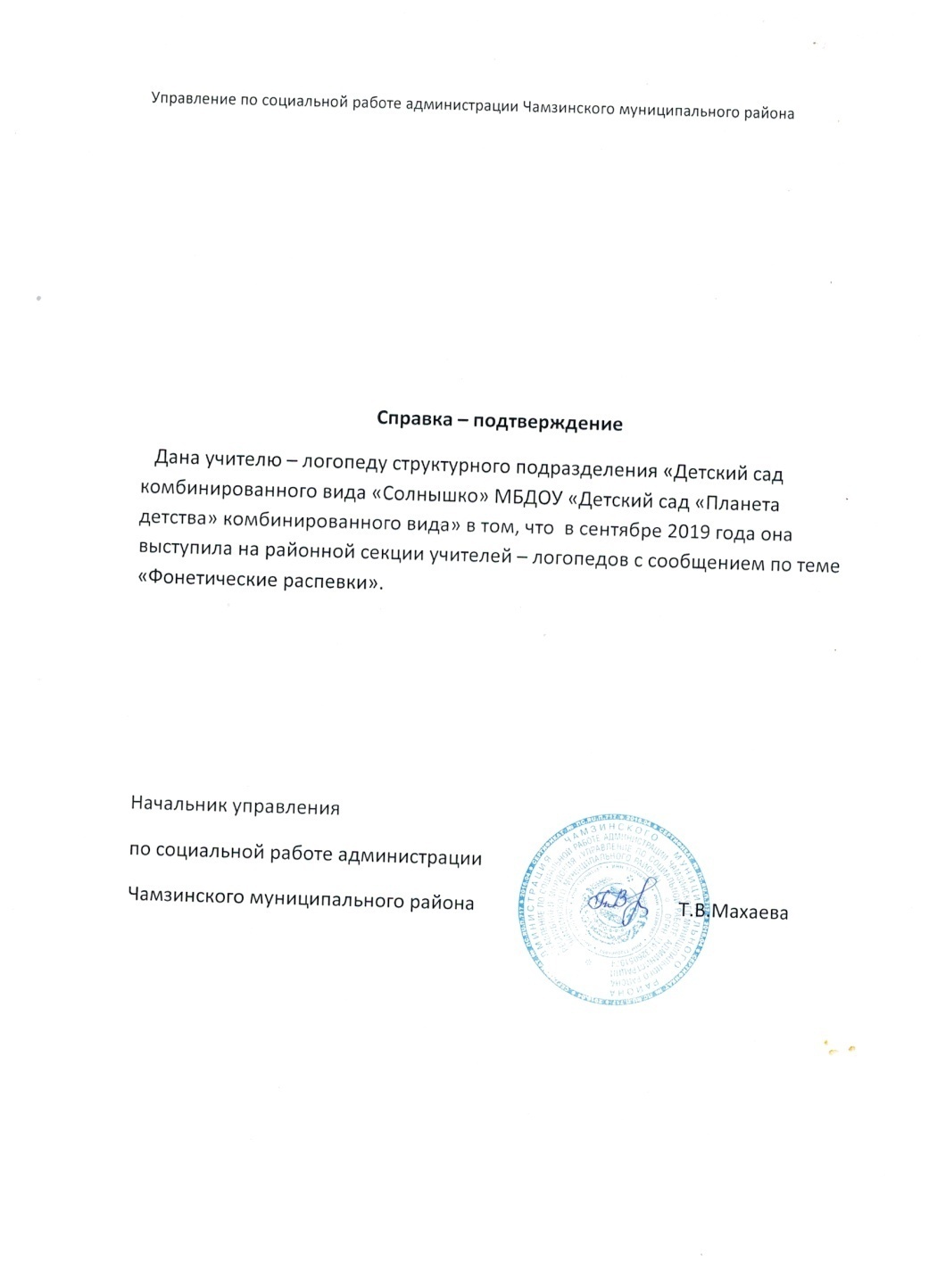 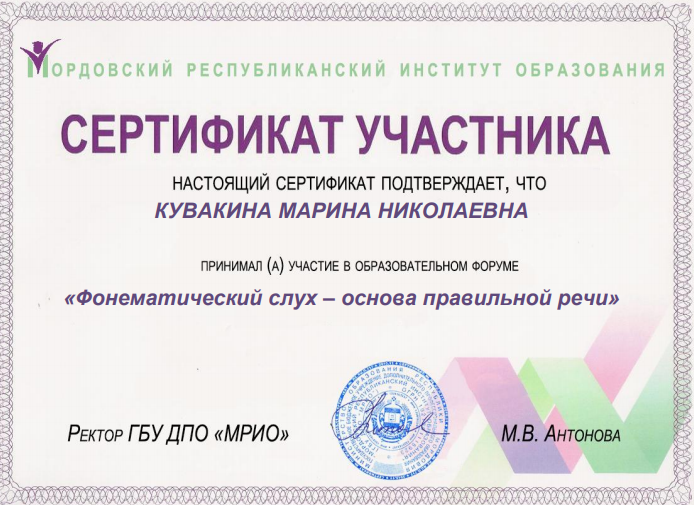 Проведение открытых занятий, мастер – классов, мероприятий (очно)
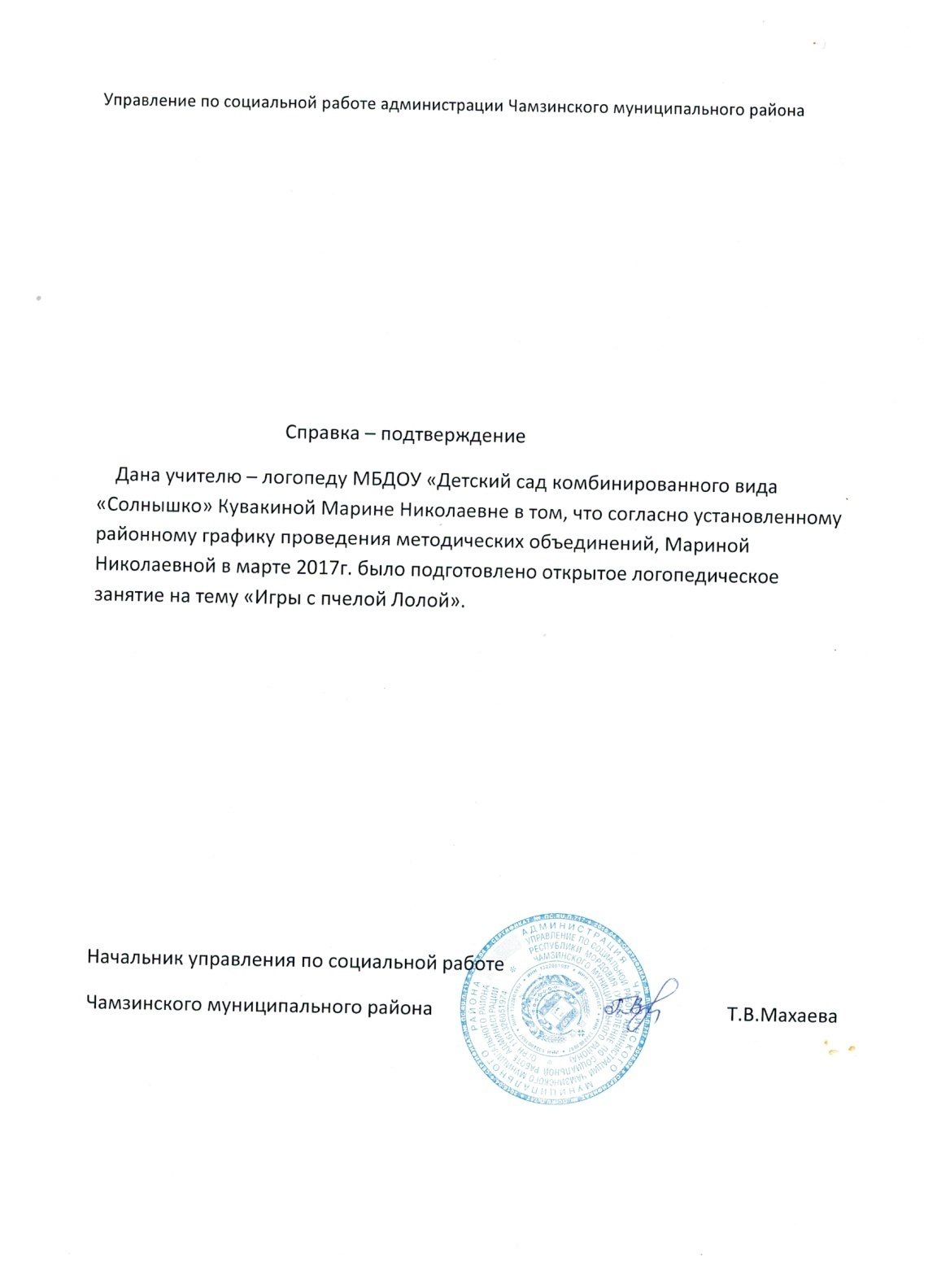 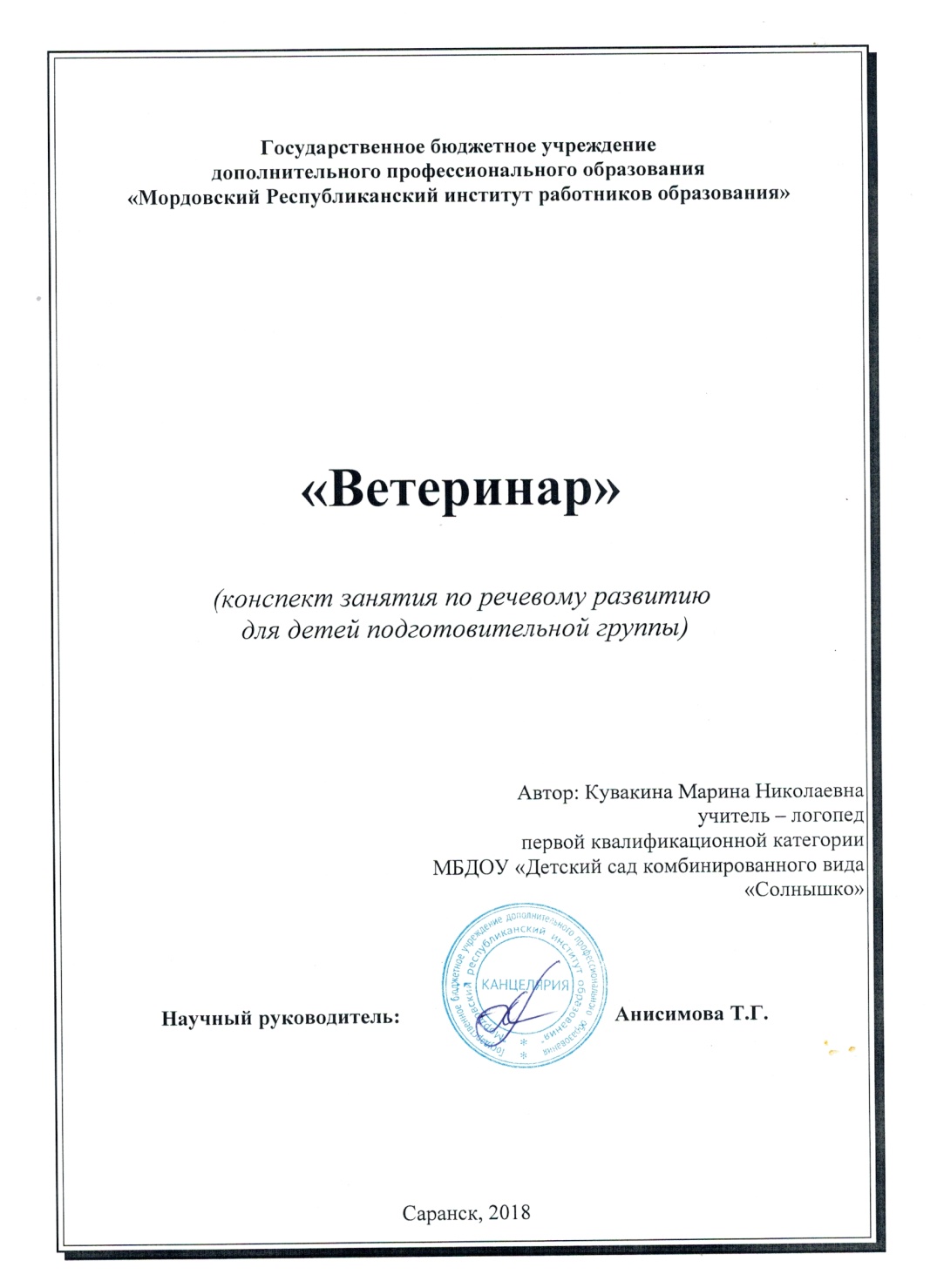 Экспертная деятельность
Наставничество
Общественно – педагогическая активность педагога:участие в работе педагогических сообществ, комиссиях, в жюри конкурсов
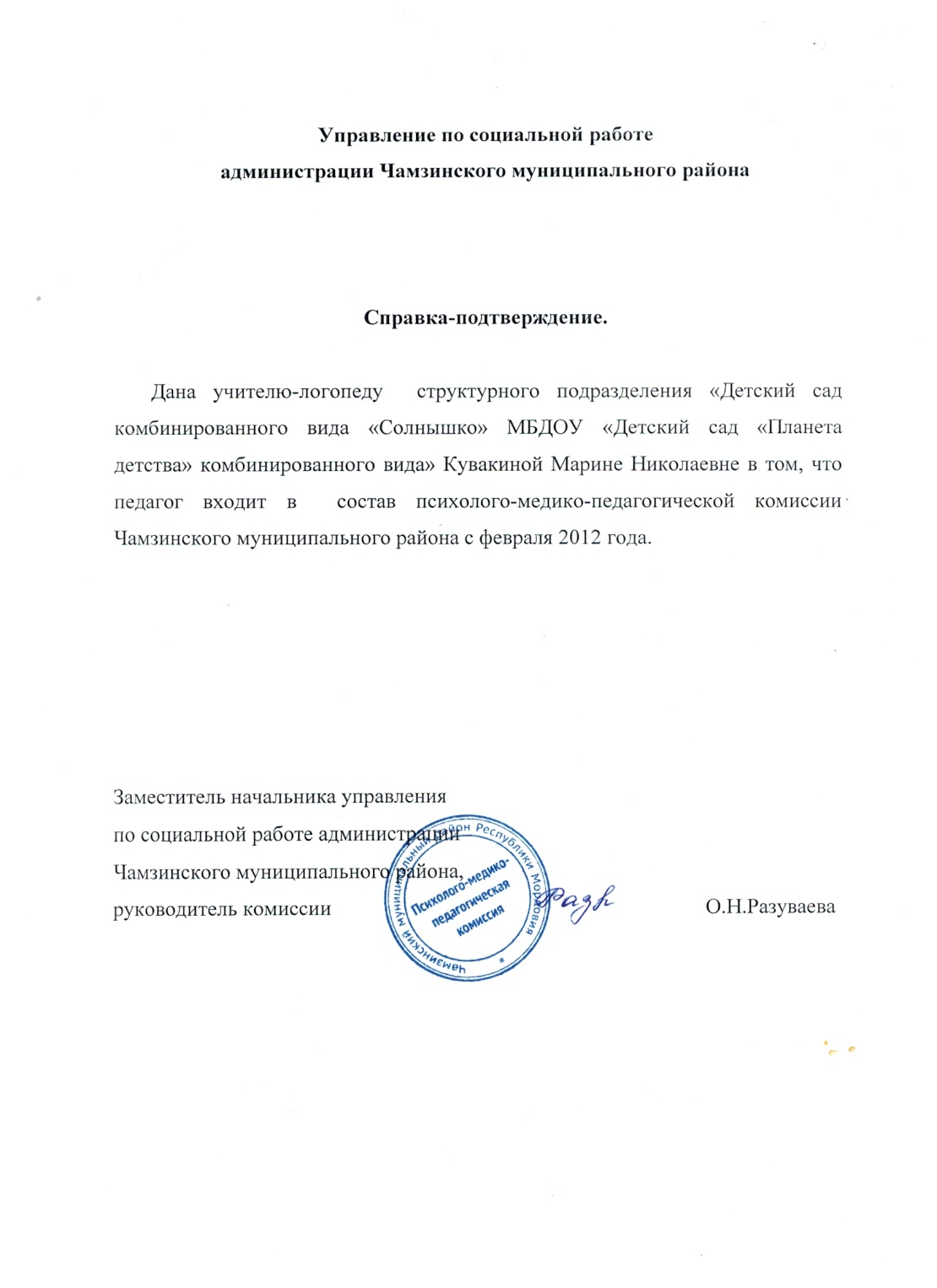 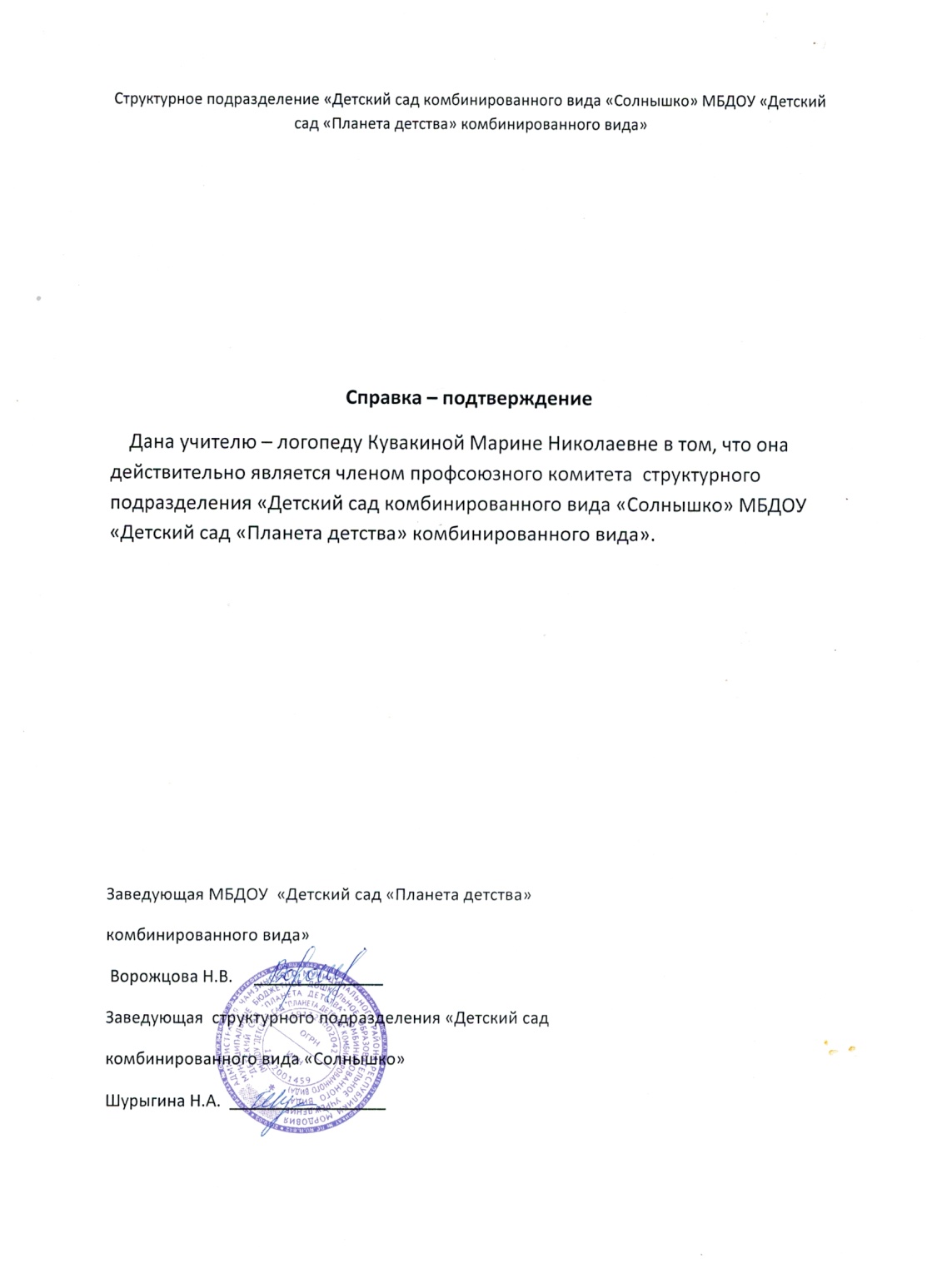 Участие педагога в профессиональных конкурсах
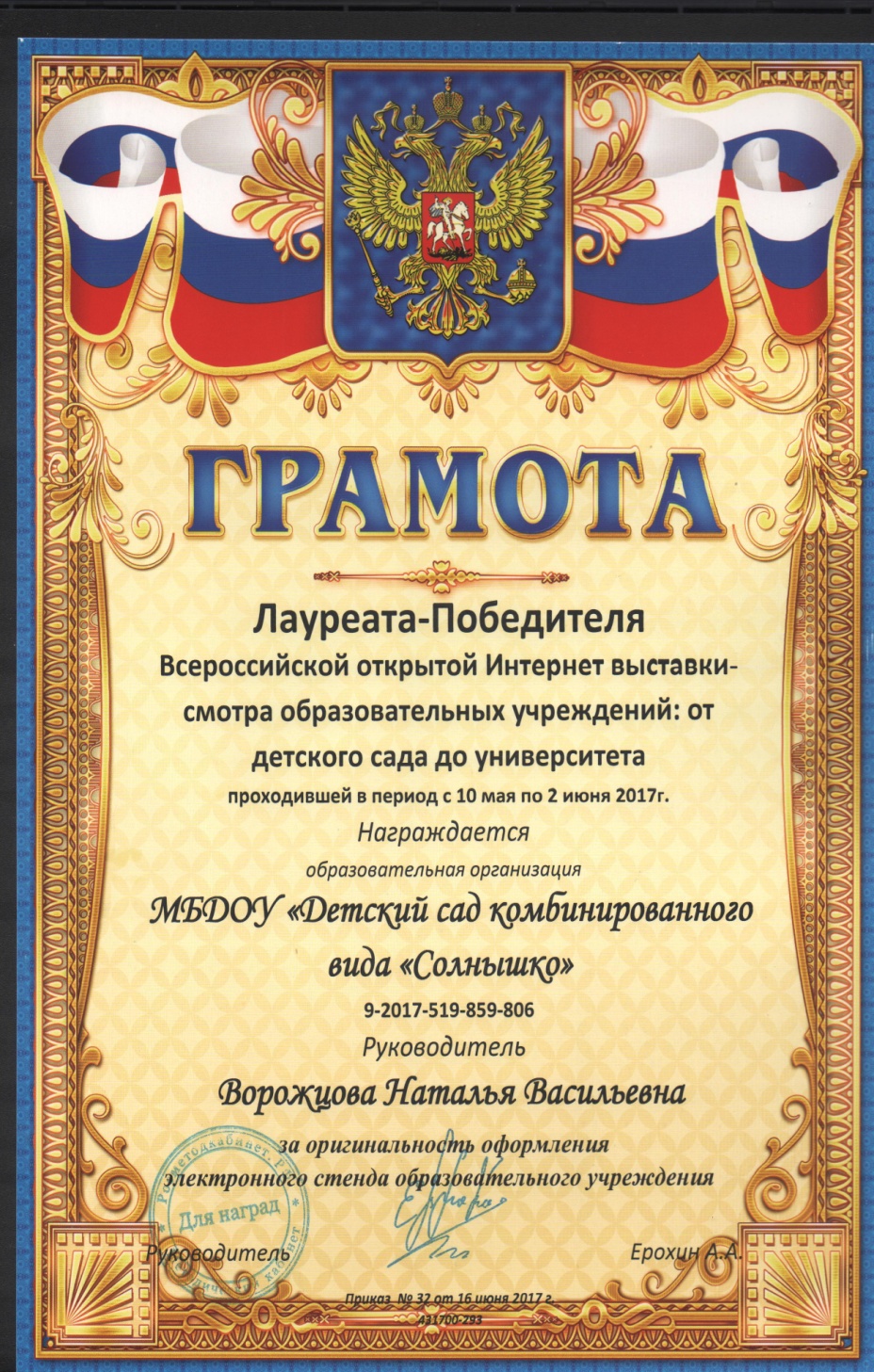 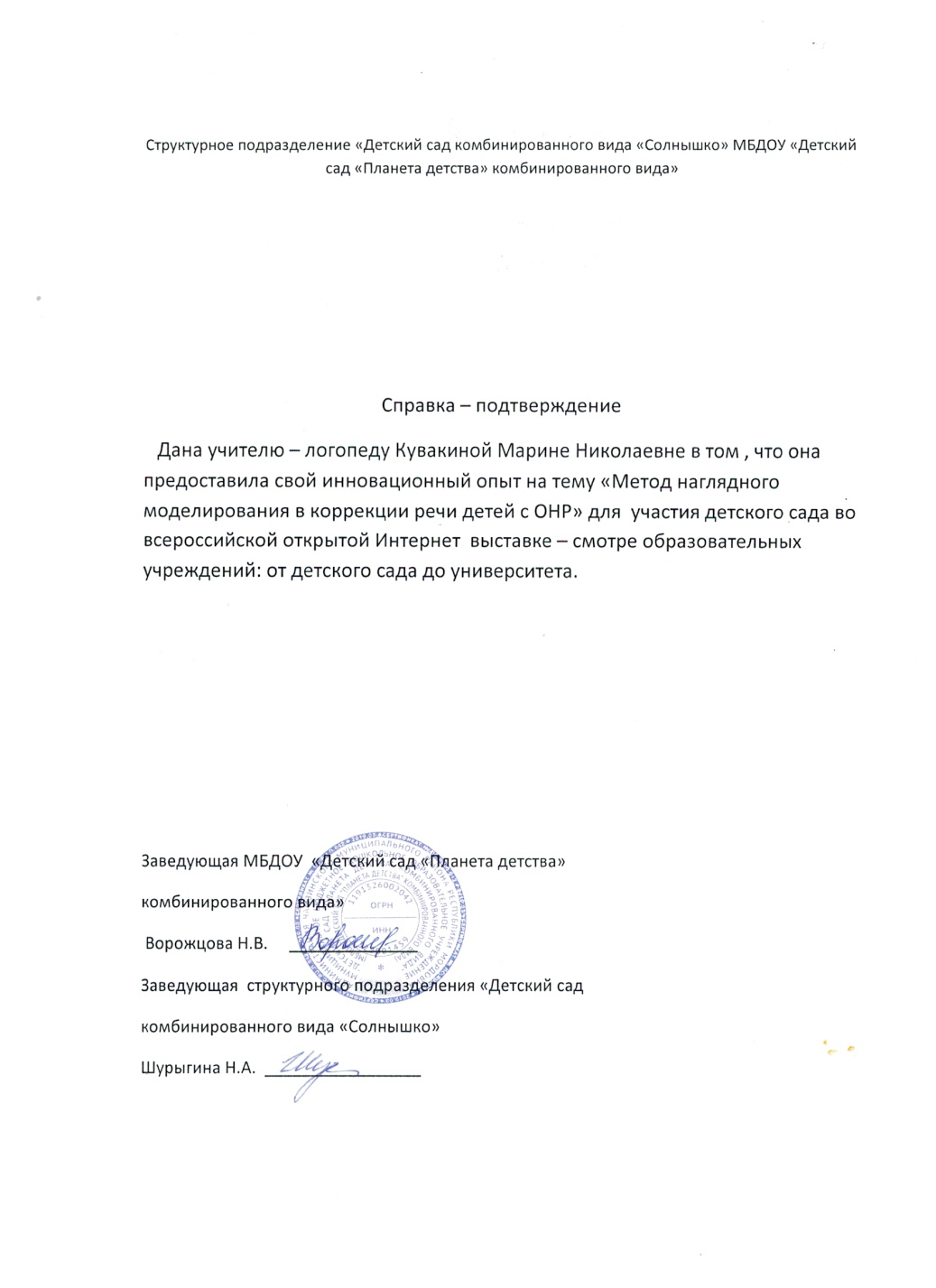 Награды и поощрения
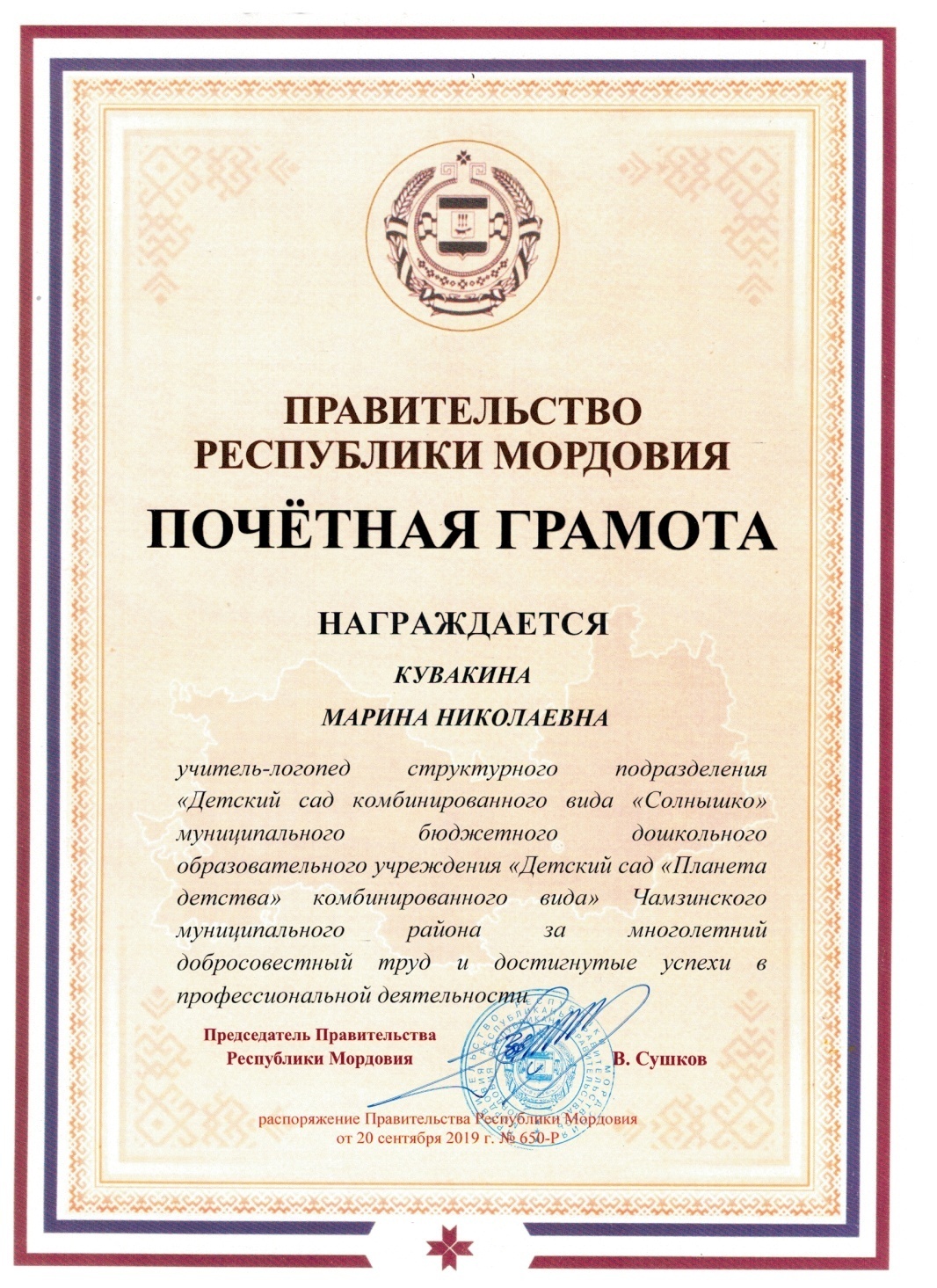 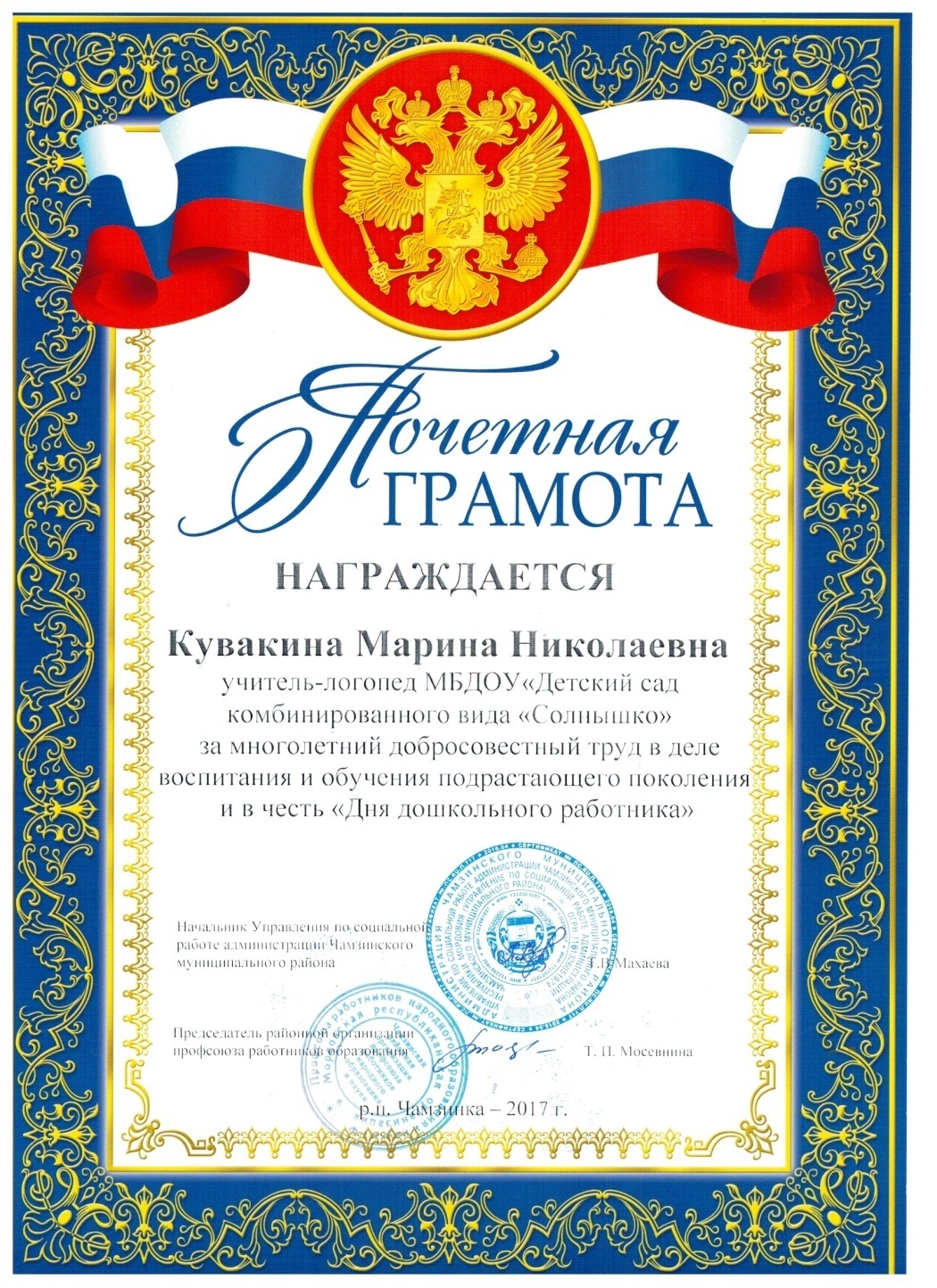